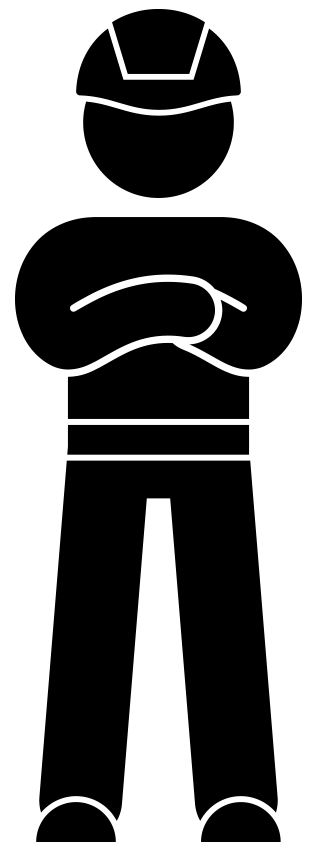 Yükleme ve Boşaltma Toolbox’ı
Arka plan
Yükleme ve boşaltma, şantiyelerdeki en büyük risklerden birini oluşturmaktadır. Diğer bir büyük tehlike, emniyete alınmadan depolanmış malzeme ve ekipmanın devrilmesi veya çökmesidir. Ne yazık ki bu, geçmişte VolkerWessels'te ciddi kazalara ve hatta çalışma arkadaşlarımızın ölümüne yol açtı.
Bu toolbox ve ekindeki WAVE animasyonunda hazırlık aşamasında ve çalışma alanındaki önemli noktalara dikkatinizi çekmek istiyoruz.
3
Yükleme ve boşaltma
Konular
Önemli noktalar

Üretim bölümü LMRA’sı

WAVE animasyonu “Yükleme ve Boşaltma”

Diyalog halinde
4
Yükleme ve boşaltma
Önemli noktalar
Tehlikeli nesneleri yükleyip boşaltmadan önce her zaman bir Görev Risk Analizi yapın.
Taşıma ekipmanı için kullanım kılavuzu
Taşıma ekipmanı, dikey taşımada kullanılacak vinçli kaldırma cihazı olarak uygundur.
Birim başına ağırlık, sevk irsaliyesinde belirtildiği gibi ve ağır yükler için nesne üzerinde de belirtilir.
Ağır öğelerin güvenilir kaldırma noktalarına sahip olması tercih edilmelidir.
Merkezden sapmış ve dengesiz ürünler için teslimat, depolama ve teslim alma yöntemi konularında anlaşın. 
Taşıma konteynerlerindeki tüm eşyaların düşmesi tek tek engellenmelidir.
Teslimat sırası ve yükleme yöntemi konusunda anlaşma.
(Tercihen) VolkerWessels ekipman departmanından kiralanan taşıma, kaldırma veya vinçli kaldırma ekipmanı.
5
Yükleme ve boşaltma
Yükleme ve boşaltma: Üretim bölümü LMRA’sı
TAKİMATLAR
ADIM 1 – Ne yükleyeceğimi ve boşaltacağımı biliyorum
ADIM 2 – Taşıma ekipmanının nasıl kullanılacağını biliyorum
ADIM 3 - Kararlaştırıldığı gibi doğru kaldırma veya kaldırma ekipmanını kullanıyorum
ADIM 4 - Depolama alanını kontrol ettim 
ADIM 5 - Çalışma alanının güvenli olduğundan emin oldum
6
Yükleme ve boşaltma
Yükleme ve boşaltma animasyonu
7
Yükleme ve boşaltma
[Speaker Notes: TOOLBOX LADEN en LOSSEN SUB TR - YouTube]
Diyalog halinde
WAVE animasyonu, doğru kontrol önlem(ler)ini uygulamak için size yeterli güven ve öngörü sağladı mı?

Sizin için en önemli kontrol önlem(ler)i hangileridir ve bunları iş yerinizde nasıl uygulayabilirsiniz?
8
Yükleme ve boşaltma
İlginiz için teşekkür ederim!
veiligheid@volkerwessels.com
9
Yükleme ve boşaltma